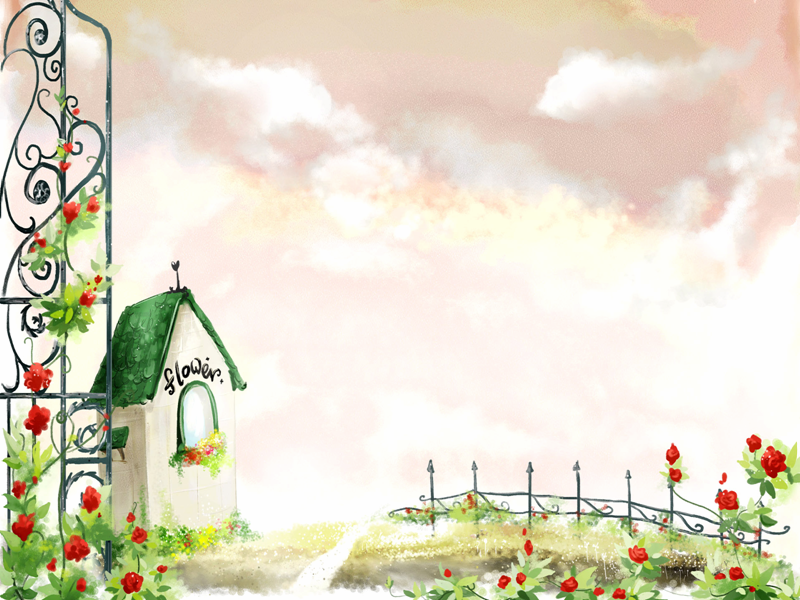 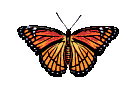 Giáo Dục Công Dân 8
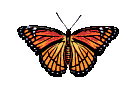 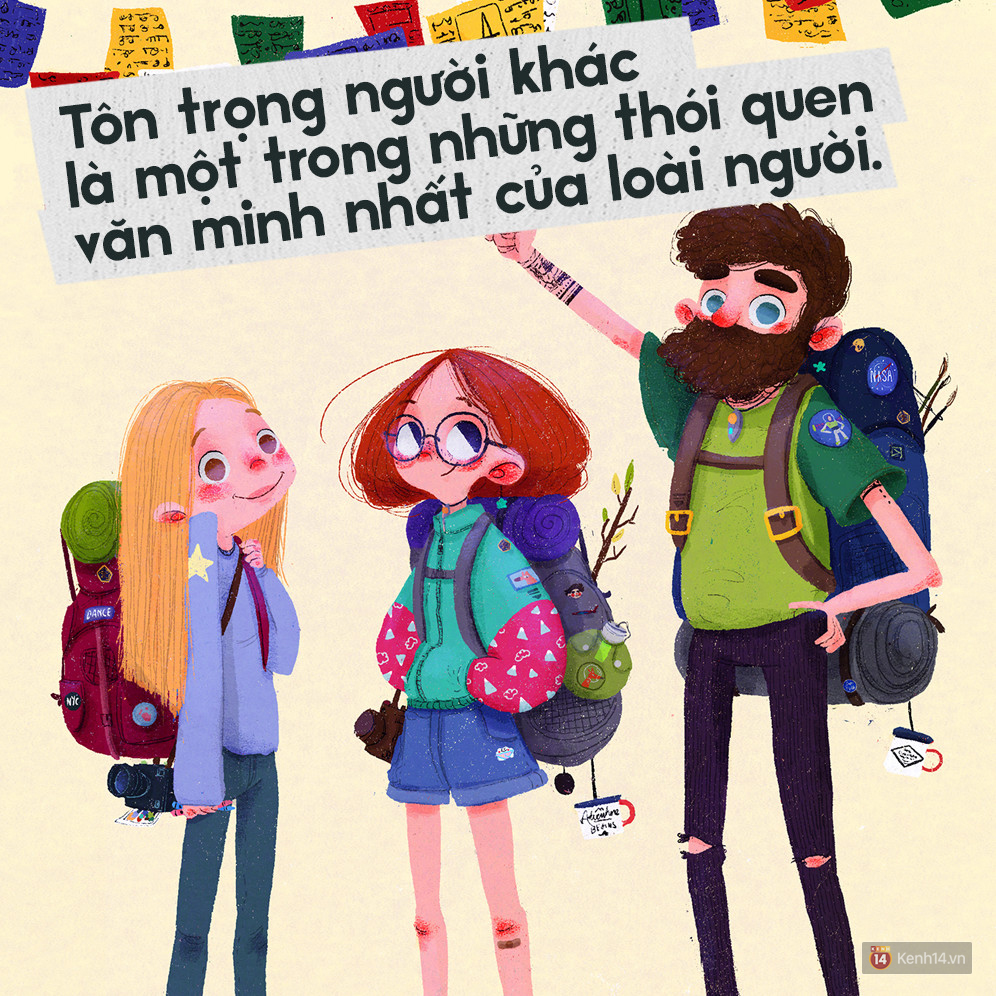 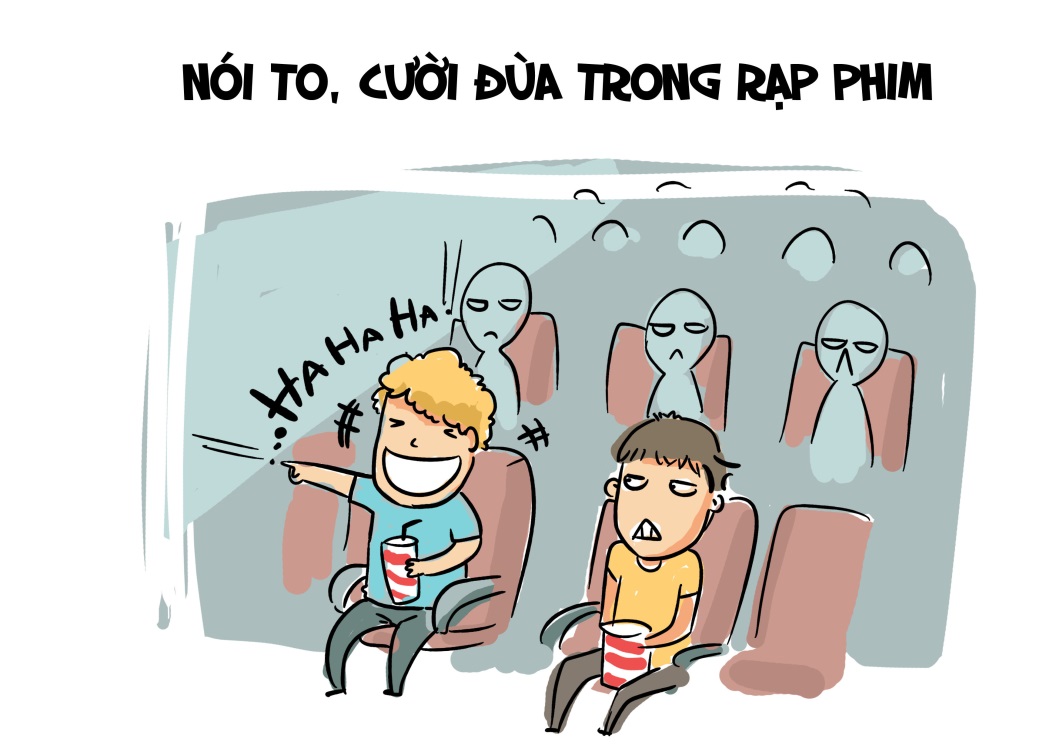 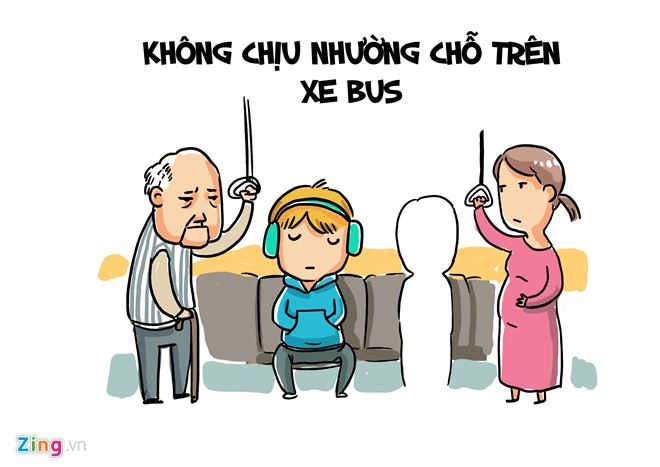 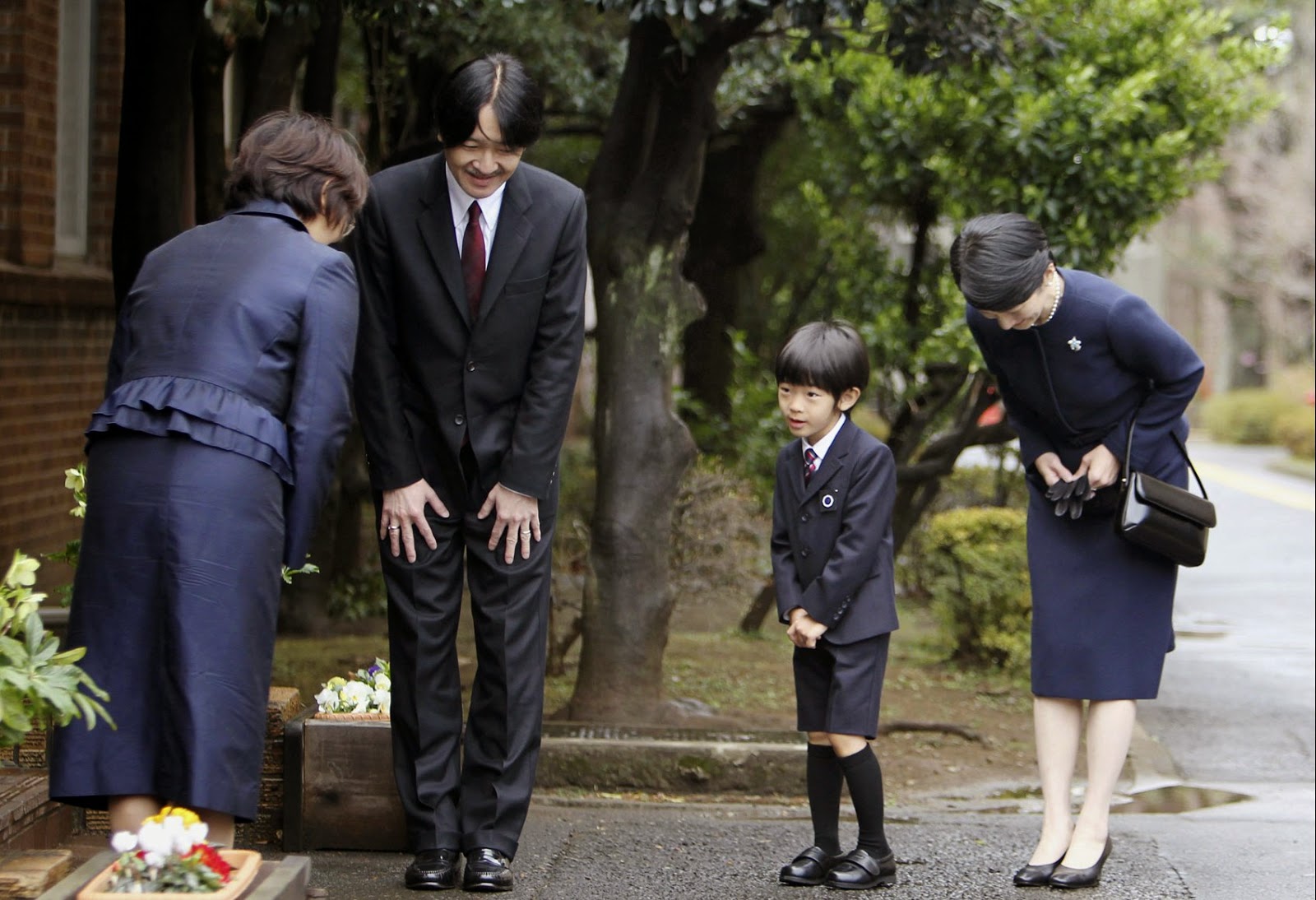 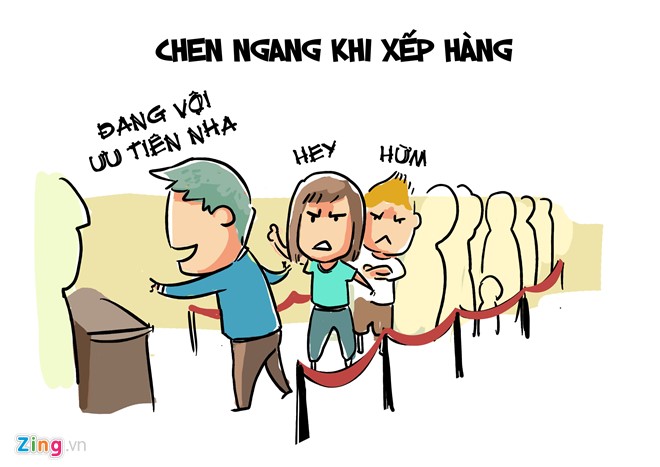 Tiết 3 :
Bài 3: TÔN TRỌNG NGƯỜI KHÁC
I.Đặt vấn đề :
Đọc phần đặt vấn đề và trả lời câu hỏi sau :
a) Nhận xét cách cư xử,thái độ và việc làm của :
*Mai :
*Hải :
*Quân và Hùng :
-Không kiêu căng, không coi thường người khác.
-Luôn lễ phép đối với người lớn, chan hòa với bạn bè , giúp đỡ mọi người.
Được mọi người quý mến .
-Không nghe giảng bài mà còn cười, đọc chuyện trong giờ học.
-Không buồn khi bị phân biệt mà còn tự hào .
Tôn trọng cha mình .
Đọc phần đặt vấn đề và trả lời câu hỏi sau :
b-Ba hành vi trên , hành vi nào cần học tập , hành vi nào cần phê phán ?
* Hành vi nào cần học tập
* Hành vi nào cần phê phán
-Hành vi của Mai và Hải
-Hành vi của Quân và Hùng
Tôn trọng danh dự , nhân phẩm , lợi ích của người khác
Không tôn trọng danh dự , nhân phẩm , lợi ích của người khác
Tiết 3 :
Bài 3: TÔN TRỌNG NGƯỜI KHÁC
I.Đặt vấn đề :
II.Nội dung bài học :
1 .Thế nào là tôn trọng người khác :
- Tôn trọng người khác là sự đánh giá đúng mức, coi trọng danh dự, phẩm giá và lợi ích của người khác; thể hiện lối sống có văn hóa của mỗi người.
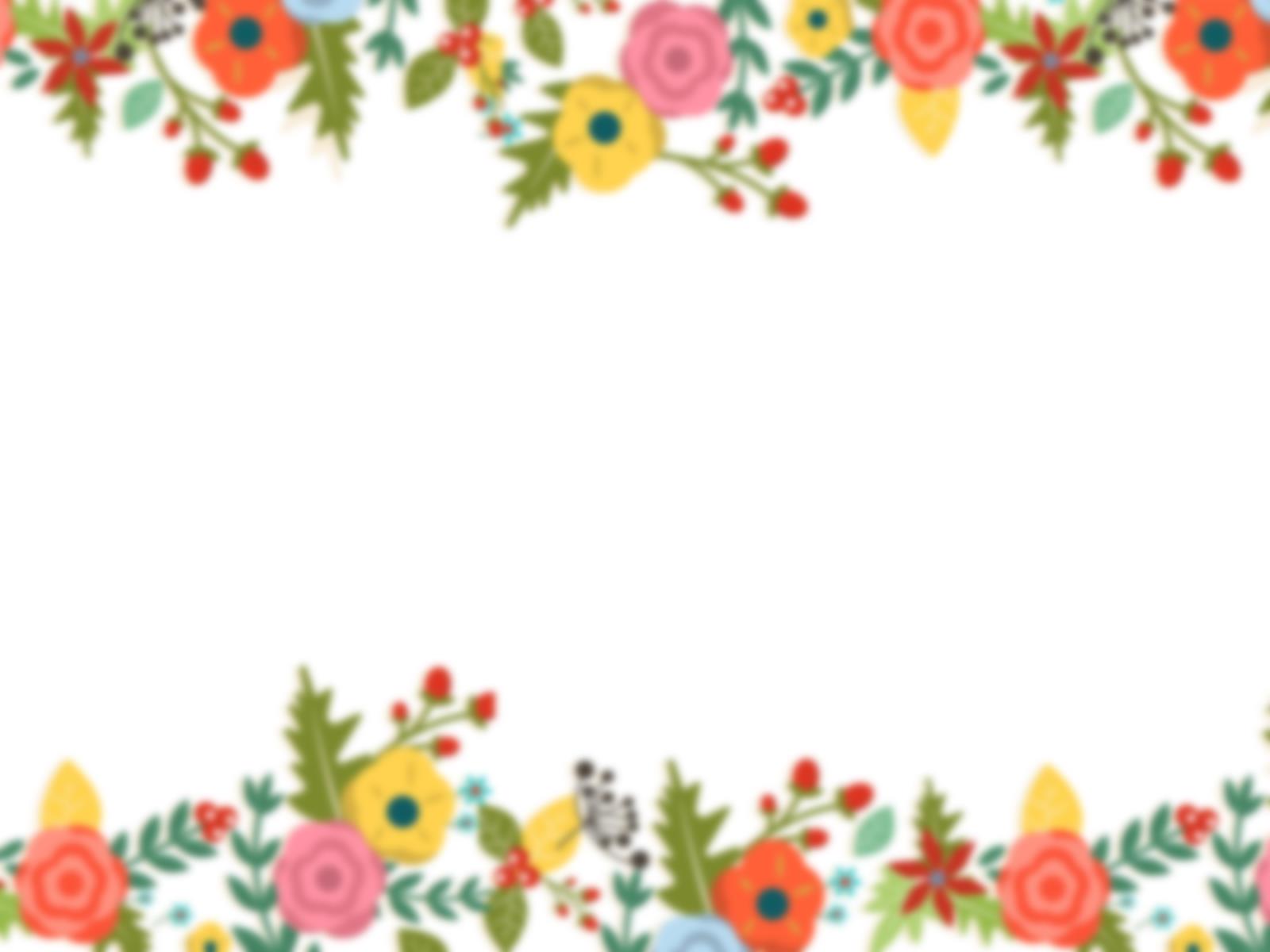 Ví dụ : Các bạn hãy cho biết, những hành vi nào sau đây thể hiện tôn trọng người khác hay không tôn trọng người khác :
Th¶o luËn
B¹n An kh«ng t«n träng chó Hoµng vì chó Hoµng l­ưêi lao ®éng, l¹i ăn ch¬i nghiÖn hót. Hµnh vi cña An ®óng hay sai?
Đúng
Th¶o luËn
Trong giê häc, Th¾ng cã ý kiÕn sai, như­ng kh«ng nhËn cø tranh c·i víi c« gi¸o vµ cho lµ m×nh ®óng. C« gi¸o yªu cÇu Th¾ng kh«ng trao ®æi ®Ó giê ra ch¬i gi¶i quyÕt tiÕp. ý kiÕn cña em vÒ c« gi¸o vµ b¹n Th¾ng.
- Th¾ng kh«ng biÕt t«n träng líp vµ c« gi¸o.
- C« gi¸o t«n träng ý kiÕn cña Th¾ng vµ cã c¸ch xö lÝ phï hîp.
Tiết 3 :
Bài 3: TÔN TRỌNG NGƯỜI KHÁC
I.Đặt vấn đề :
II.Nội dung bài học :
1 .Thế nào là tôn trọng người khác :
2. Biểu hiện :
- Biết lắng nghe ,biết cư xử lễ phép ,lịch sự với người khác ,biết thừa nhận những điểm mạnh của người khác.
3.Ý nghĩa :
-Người biết tôn trọng người khác sẽ được mọi người tôn trọng.
-Mọi người biết tôn trọng lẫn nhau sẽ góp phần làm cho xã hội trong sạch ,lành mạnh và tốt đẹp.
Tiết 3 :
Bài 3: TÔN TRỌNG NGƯỜI KHÁC
I.Đặt vấn đề :
II.Nội dung bài học :
III.Bài tập :
+Bài tập 1:Những hành vi nào sau đây thể hiện không tôn trọng người khác: (Thực hiện theo nhóm)
a) Đi nhẹ, nói khẽ trong bệnh viện.
b) Chỉ làm theo sở thích của mình không cần biết đến mọi người xung quanh.
c) Nói chuyện riêng, làm việc riêng, đùa nghịch trong giờ học.
d) Cười đùa ầm ĩ khi đi dự hoặc gặp các đám tang.
đ) Bật nhạc to khi đã quá khuya.
e) Châm chọc, chế giểu người khuyết tật.
g) Cảm thông, chia sẻ khi người khác gặp điều bất hạnh.
h) Coi thường, miệt thị những người nghèo khổ.
i) Biết lắng nghe ý kiến của mọi người.
k) Công kích, chê bai người khác không đồng ý kiến với mình.
l) Bắt nạt người yếu hơn mình.
m) Gây gỗ, to tiếng với những người xung quanh.
n) Vứt rác nơi công cộng.
o) Đổ lổi cho người khác.
*Kết quả :
b-c-d-đ-e-h-k-l-m-n-o
+ Bài tập 2 : Em hãy trả lời các câu hỏi sau :
Khoanh tròn vào phương án đúng nhất.
Tôn trọng người khác cũng chính là:
A
Không tôn trọng bản thân mình
Kiêng nể người khác
B
C
Nhường nhịn người khác
D
Tôn trọng chính mình
Khoanh tròn vào đáp án trả lời đúng nhất.
Tôn trọng người khác là
 sự thể hiện…………………….. của con người.
lối sống có văn hóa
Đức tính nhường nhịn
A
Sự chịu đựng
B
C
Việc tự hạ thấp mình
Lối sống có văn hóa
D
B
A
C
Tôn Trọng người khác cũng là biểu hiện của tôn trọng lẽ phải
Tôn trọng người khác là cách ứng xử cần thiết
 đối với tất cả mọi người ở mọi lúc mọi nơi
Chỉ nên dành sự tôn trọng cho ai tôn trọng mình
Em không đồng tình với phương án nào sau đây:
B
A
B
D
C
Học thật giỏi
Thật giàu có
Trở nên nổi tiếng
Tôn trọng người khác
Khoanh tròn vào phương án đúng nhất.
Để được mọi người xung quanh tôn trọng
 trước hết chúng ta phải:
C
Bài tập 3:
Em t¸n thµnh hay kh«ng t¸n thµnh víi mçi ý kiÕn d­ưíi ®©y?
a) T«n träng ng­ưêi kh¸c lµ tù h¹ thÊp mình.
          Không tán thành
b) Muèn ngư­êi kh¸c t«n träng mình thì mình ph¶i biÕt t«n träng ng­ưêi kh¸c.
          Tán thành
c) T«n träng ng­ưêi kh¸c lµ tù t«n träng mình.
          Tán thành
Bài tập 4 : Em hãy sưu tầm một số câu ca dao, danh ngôn, tục ngữ về tôn trọng người khác
Ca dao
- Khã mµ biÕt lÏ biÕt lêi
BiÕt ăn biÕt ë h¬n ng­ưêi giµu sang
-Lêi nãi kh«ng mÊt tiÒn mua
Lùa lêi mµ nãi cho võa lßng nhau
-Cư­êi ngư­êi chí véi cư­êi l©u
-C­ưêi ngư­êi h«m tr­ưíc h«m sau ngư­êi cư­êi
Tôc ngữ: - Áo r¸ch cèt c¸ch ng­ưêi th­ư¬ng
                   - ¡n cã mêi, lµm cã khiÕn
                   - KÝnh giµ yªu trÎ
 Danh ng«n: Yªu mäi ngư­êi, tin vµi ngư­êi, ®õng xóc ph¹m ®Õn ai. ( SÕch-pia)
*Hướng dẫn tự học :
a.Bài vừa học
-Chép bài và học bài .
-Làm bài tập 3-4 trang 10.
b.Bài sắp học :
-Chuẩn bị bài 4 : “Giữ chữ tín”
+Đọc trước phần đặt vấn đề .
+Trả lời những câu hỏi gợi ý .
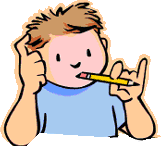 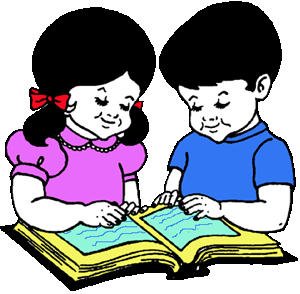 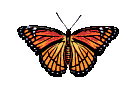